What Is Freedom?
Jesus promised freedom
John 8:32, 36
Is anyone really free to do as they wish?
Freedom to live as we wish is an allusion; a myth; a lie!
There is no absolute freedom

A man’s worst difficulties begin when                                he is able to do as he likes                                           (Thomas Huxley)
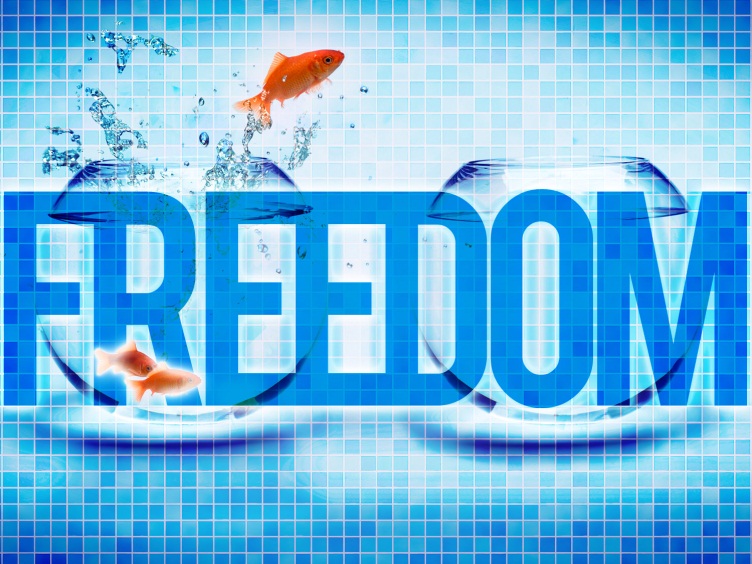 The Prodigal Son
Luke 15:11-24
I want to be FREE!!!
Freedom from home life (v13)
Freedom to live as he chooses (v13)
Freedom to “wild living” – “reckless living” – “loose living”

The more he got what he wanted the                                       less he wanted what he got!
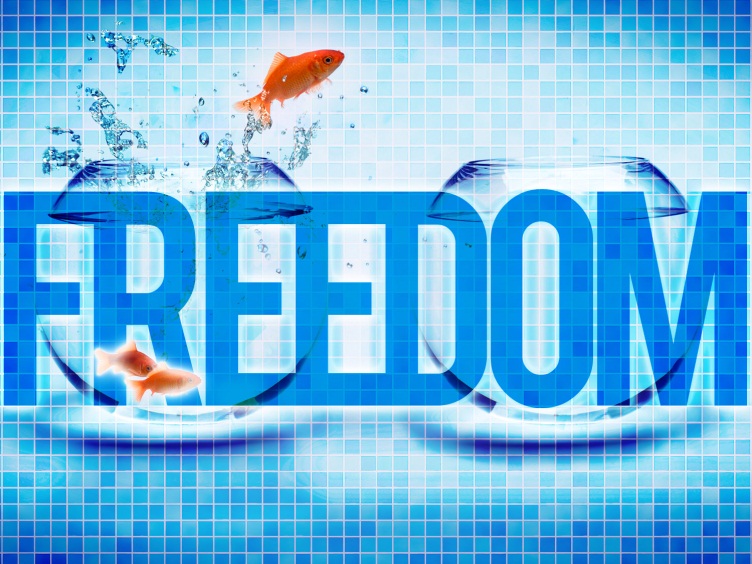 The Prodigal Son
Luke 15:11-24
I want to be FREE!!!
He spent all … had a good time (v14)
His world changed … the world changed
He began to be in want … the bill came due


The more he got what he wanted the                                       less he wanted what he got!
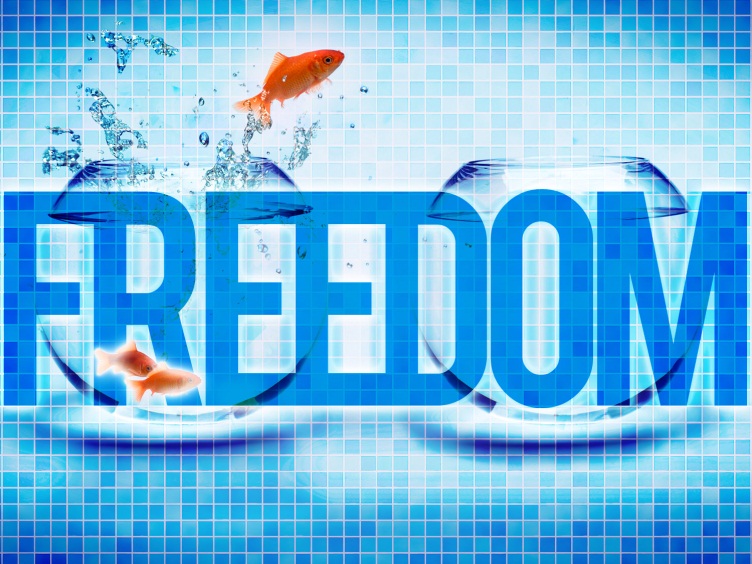 The Prodigal Son
Luke 15:11-24
His relationship to God (v18)
There are always masters and we serve them
Romans 6:16-23

Sin will take you farther than you want to go, keep you longer than you want to stay, and cost you more than you want to pay.
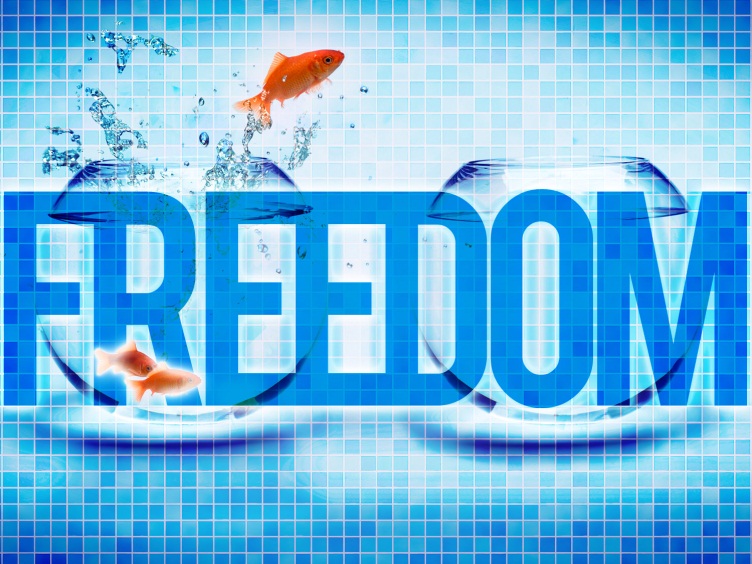 The Prodigal Son
Luke 15:11-24
What became of his FREEDOM?
He was sent …. Not a choice (v15)
He was not having fun anymore; no friends
He was in misery (v16)
Lesson learned (vv17-20)

When EXPERIENCE is the TEACHER                                           the TEST comes FIRST and then                                           the LESSON!
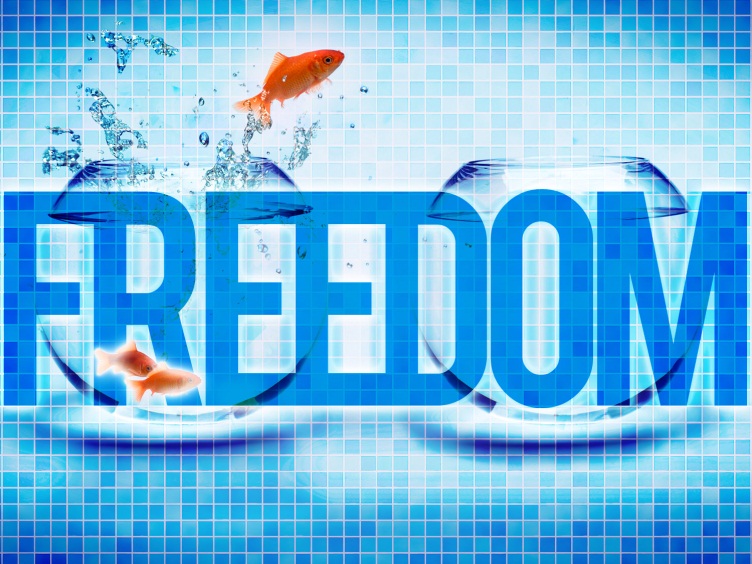 The Prodigal Son
The illusion of FREEDOM comes with the clanging sound of shackles.
Romans 6:23		Wages are death
Galatians 6:7-8		Reaping happens
2 Corinthians 3:17		True LIBERTY
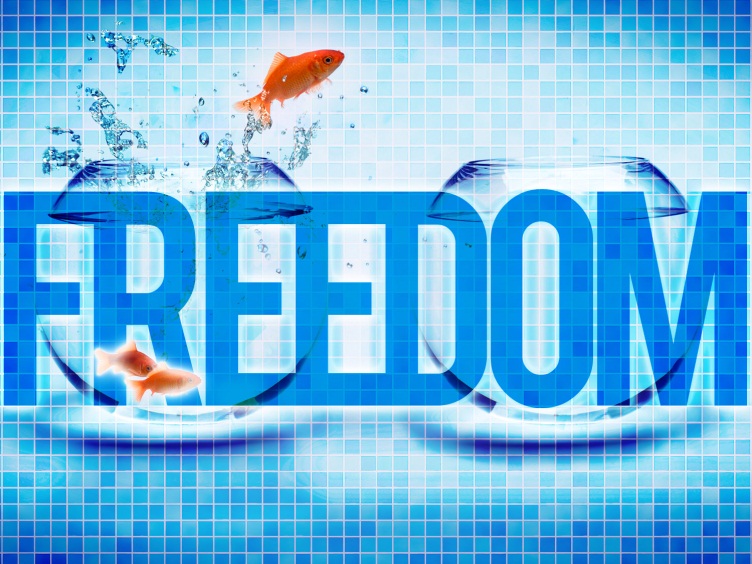 Freedom In God’s View
For bodily exercise profits a little, but godliness is profitable for all things, having promise of the life that now is and of that which is to come. 
(1 Timothy 4:8)
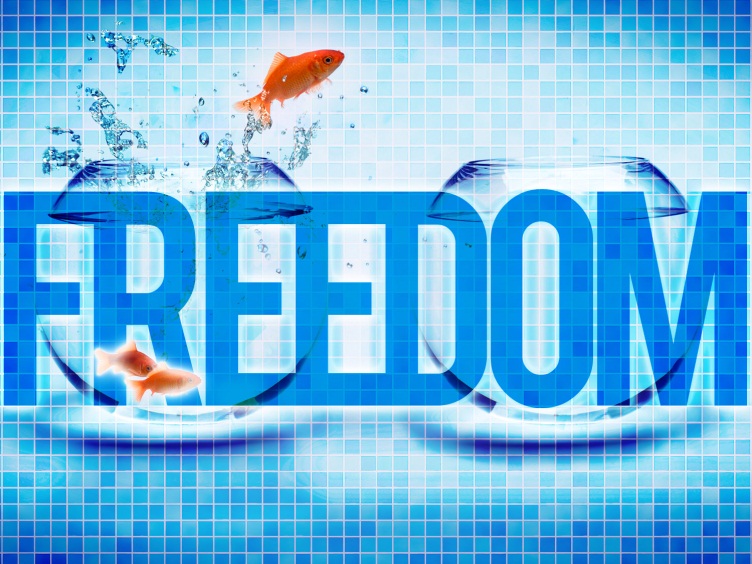 And now why are you waiting? Arise and be baptized, and wash away your sins, calling on the name of the Lord.' 
(Acts 22:16)